UDP protokol
.
User Datagram Protocol (UDP) pored TCP protokola predstavlja jedan od najčešće korišćenih transportnih protokola Interneta i lokalnih računarskih mreža.


Nasuprot TCP protokolu UDP protokol ne omogućava pouzdan prenos podataka putem ostvarivanja virtuelne veze, kontrole redosleda segmenata i ne prilagođava brzinu slanja podataka prijemnoj moći odredišta.
Ovaj protokol ne garantuje pouzdan prenos podataka. 

Međutim, namjena UDP protokola nije pouzdan prenos podataka već prenos sa što manjim vremenskim neslaganjima između generisanja podataka na strani izvorišta i prijema podataka na odredištu. 

Glavne primjene UDP-a su kod protočnog prenosa glasa i video materijala (Internet telefonija, video konferencije, računarske igrice i sl.). 

Prednost UDP protokola u odnosu na TCP jeste mogućnost broadcast slanja podataka tj. istovremenog slanja podataka svim članovima mreže.
Jedinica za prenos podataka UDP protokola je datagram.
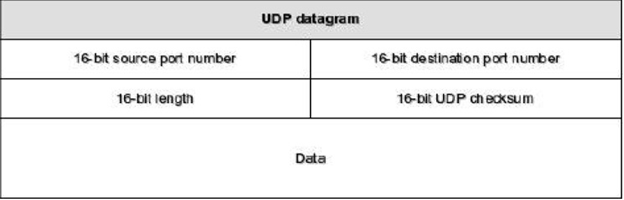 Struktura UDP datagrama je znatno jednostavnija od strukture TCP segmenata jer je izostavljena većina kontrolnih informacija. 

Sadrži zaglavlje od 8B koje je podijeljeno na 4 polja i to:
Izvorišni broj porta
Odredišni broj porta
Ukupna veličina UDP segmenta izražena u bajtima
Check suma koja služi za detekciju greške u zaglavlju.
Neotpornost UDP protokola na greške pri prenosu, višestruko dostavljanje istih datagrama ili gubitka podataka, dostavljanje podataka u izmenjenom redosledu i sl. moguće je nadomjestiti funkcionalnostima u aplikativnom sloju.

Korišćenjem UDP protokola aplikacije ugavnom očekuju maksimalne performanse prenosa bez obzira na greške i dodatni sistemi za ispravljanje grešaka bi ugrozili normalan rad pomenutih aplikacija.
UDP je poznat i po svojoj mogućnosti da zauzme komplet dostupni kapacitet mreže od kraja do kraja. Ovo je dobro za određene aplikacije ali i veoma opasno za funkcionisanje mreže. Upravo zbog navedenog administracijom mreže pokušava se postići limitiranje učešća UDP saobraćaja u ukupnom saobraćaju mreže.
Mehanizam za detekciju greške realizuje se softverski sledećim koracima:

Na strani pošaljioca

3 prva polja UDP zaglavlja tretiraju se kao 16to bitni broj.
Vrši se njihovo sabiranje i izračunava prvi komplement zbira.
Dobijeni komplement upisuje se u check sumu.

Na prijemnoj strani

Prvo se vrši sumiranje polja zaglavlja kao 4 16to bitna broja.
Vrši se provjera da li je dobijeni zbir jednak 16to bitnom broju koji sadrži sve jedinice. Ako jeste smatra se da nije došlo do greške i sadržaj segmenta(dio bez zaglavlja) predaje se nivou aplikacije, a ako nije smatra se da je došlo do greške i segment se odbacuje bez upozorenja protokolu nivoa aplikacije.